Тема : «Начало правления Петра I . Великое посольство».
«Великое посольство» – русская дипломатическая миссия в Западную Европу  1697-1698гг.
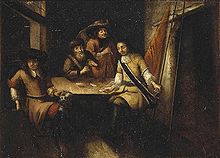 ИСТОРИЯ - 7 класс.
Преподаватель Буткова Т.П.
Московское суворовское военное училище
2011/12 учебный год
Задачи :
Выяснить, какие цели стояли перед Великим посольством.
Определить, достигнуты ли поставленные цели.
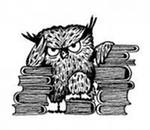 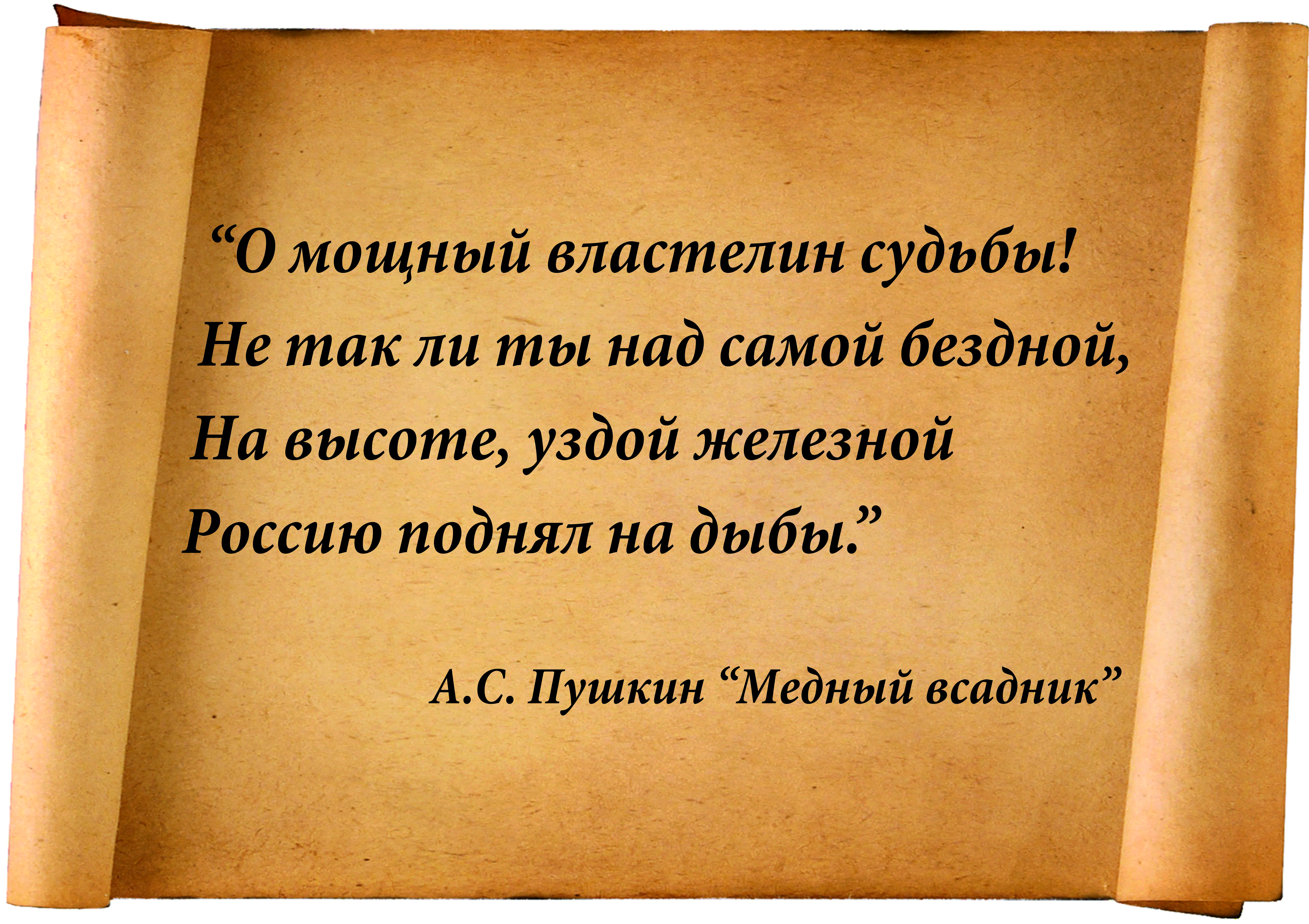 «То академик, то герой ,
То мореплаватель, то плотник,
Он всеобъемлющей душой 
На троне вечный был работник »
                      А.С.Пушкин  «Стансы»
Цели   Великого  посольства
1. Создать союз европейских государств  в борьбе с Османской  империей и Крымским ханством.
2. Поднять престиж России в Европе сообщениями о победах в Азовских походах.
3. Пригласить на русскую службу иностранных специалистов.
4. Заказать и закупить инструменты , вооружение.
5. Изучить военные науки , морское дело , кораблестроение.
6. Познакомиться с жизнью и порядками европейских стран.
Руководители Великого посольства
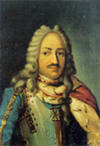 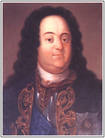 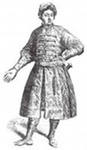 Возницын Прокофий
Лефорт Франц Яковлевич – адмирал ,
Новгородский наместник.
Головин Фёдор                                      Богданович -                                           
Алексеевич –                                    думный  дьяк.
Генерал , руководитель 
Посольского приказа.
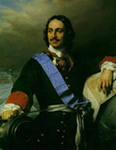 Направлял всю работу     посольства    сам  Пётр I .            Он отправился в Европу инкогнито – т.е. не называя своего имени . Он путешествовал как урядник 
   Преображенского полка Пётр
    Михайлов.
В составе Великого посольства было 
   35 волонтёров.

   Волонтёры – добровольцы.
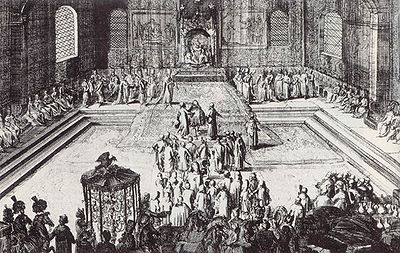 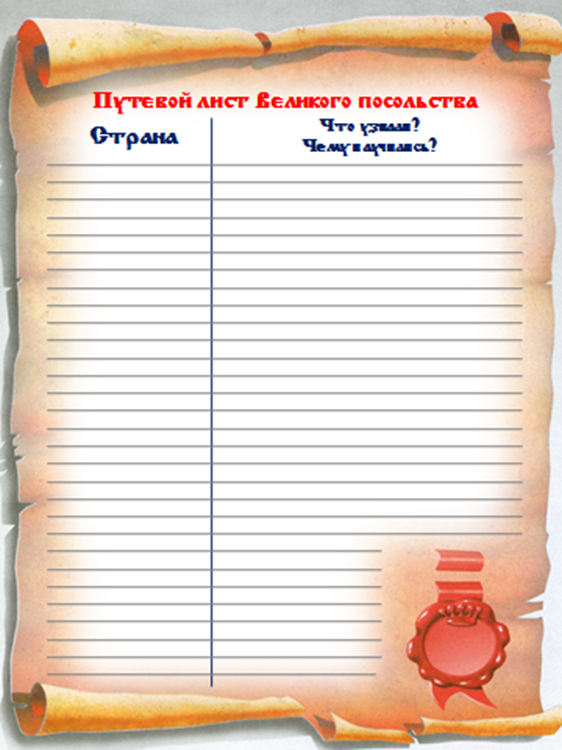 Маршрут Великого посольства и то интересное и важное, что увидели и узнали в других странах,       в ходе урока отмечайте в Путевом листе.
Проследите по карте маршрут Великого посольства.Послушайте сообщения своих товарищей. Обратите внимание на гербы городов и флаги государств по пути следования посольства.
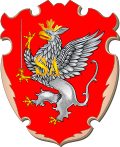 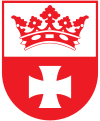 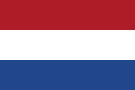 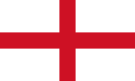 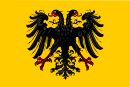 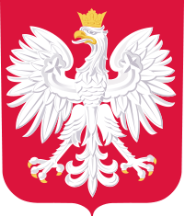 Рига
Кёнигсберг
Голландия
Англия
Австрия
Польша
Обучение кораблестроению
Пётр на судовой верфи
Освоение ремёсел
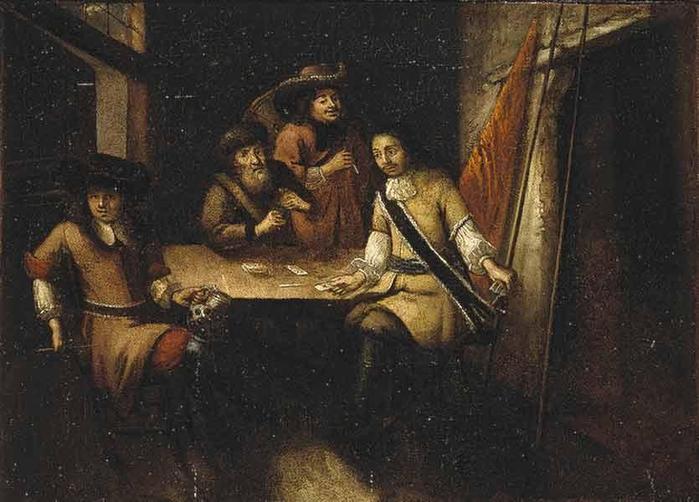 Пётр в Голландии
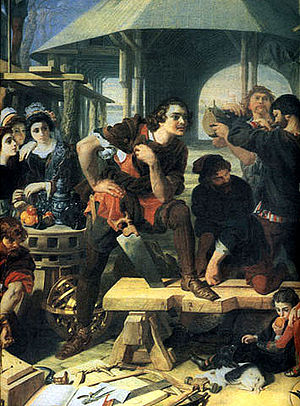 Пётр в Голландии
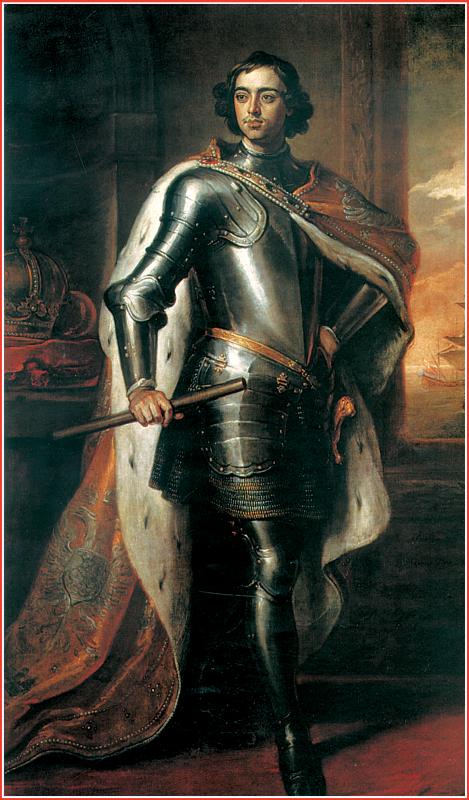 Портрет Петра I работы Кнеллера
Выполнение задания, полученного в начале урока:
Достигло ли Великое посольство намеченных целей?
1. Создать союз европейских государств  в борьбе с Османской  империей и Крымским ханством.
2. Поднять престиж России в Европе сообщениями о победах в Азовских походах.
3. Пригласить на русскую службу иностранных специалистов.
4. Заказать и закупить инструменты , вооружение.
5. Изучить военные науки , морское дело , кораблестроение.
6. Познакомиться с жизнью и порядками европейских стран.
Задание на самоподготовку
Учебник, параграф 13 ( пункт 5 ).
Документ к параграфу.
Вопросы к параграфу, задание 5 - устно.